Hello Psych of Emotions Class, Spring 2023
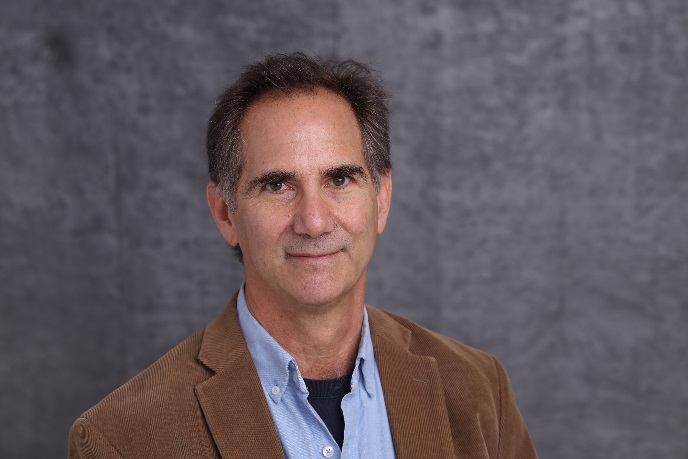 Instructor:  		Professor Kent Harber
Meeting Times:	Tuesdays and Thursdays; 11:30-12:40
Office Hour:		Tuesday, 2:00-3:30, Smith 352
Email:			kharber@psychology.Rutgers.edu
Location:  		Ackerman 106
Valeria Vila, Psych of Emotions Grader
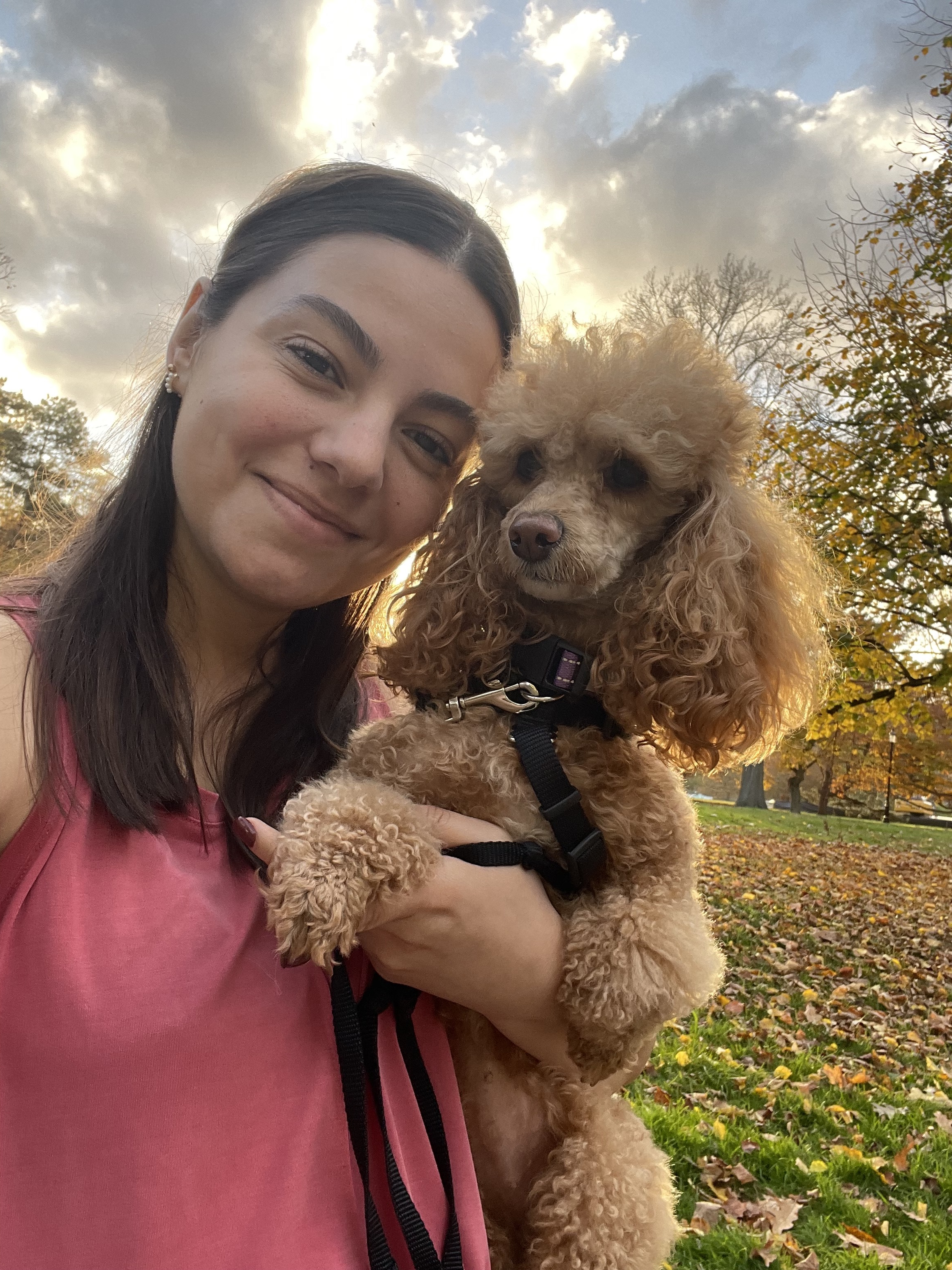 valeria.vila@rutgers.edu
Harber's Research Program
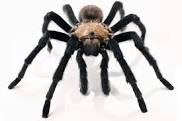 Emotions, Resources, and Perception




The Function of Emotional Disclosure



Interracial Feedback
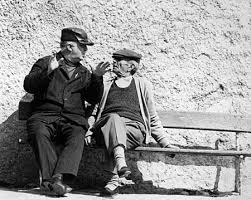 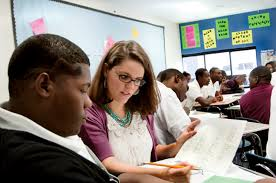 What Are You Feeling Now?
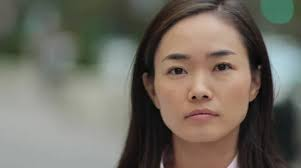 What Emotions Do You See?
What Emotions Do You Feel?
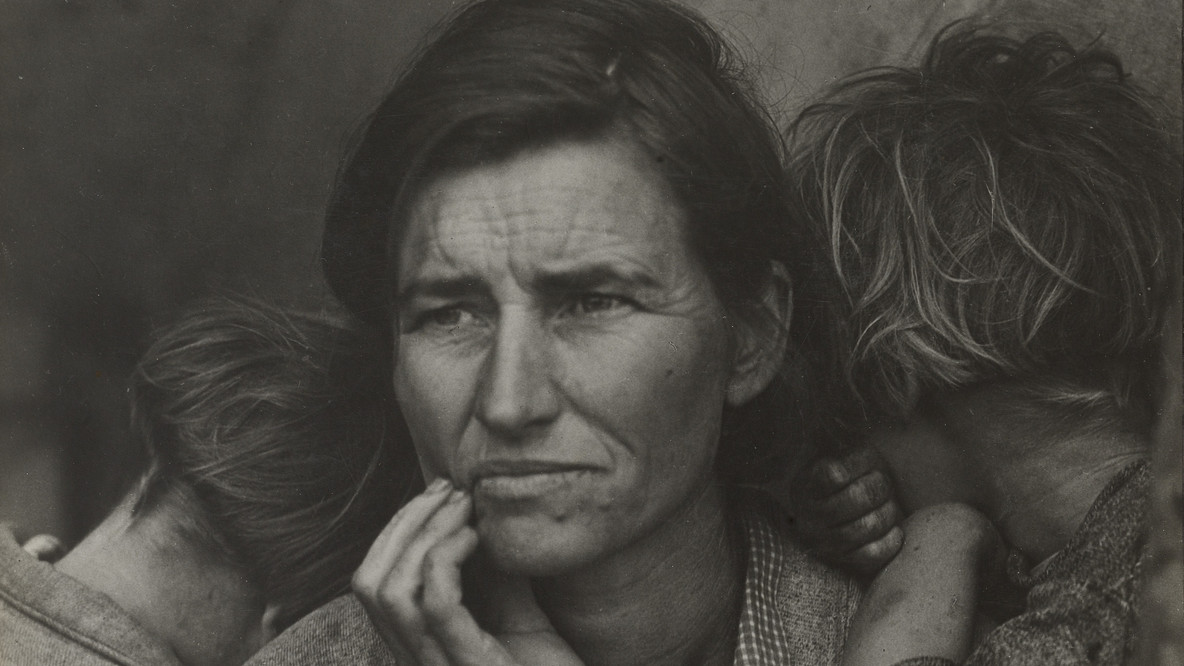 What Emotions Do You See and Feel?
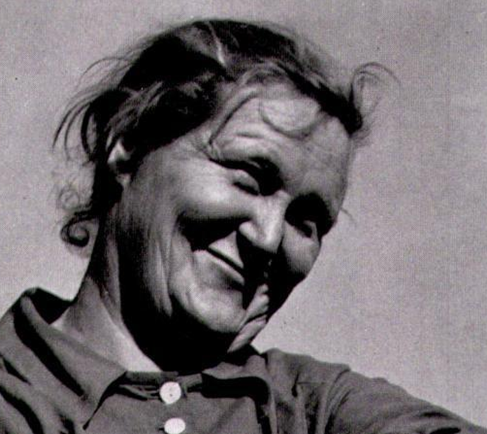 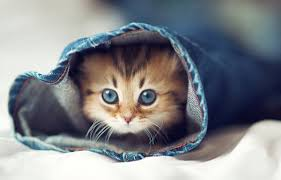 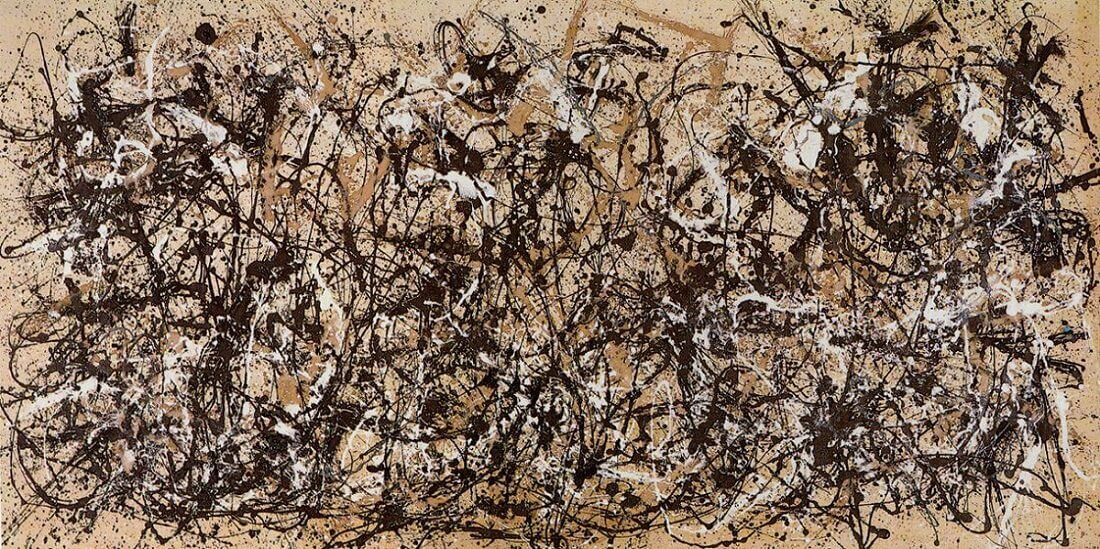 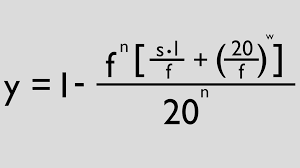 Some “Big Questions” About Emotions
What is an emotion?  How differ from mood? From temperament? 

Why do we have emotions?

Do people everywhere have the same emotions?

Do animals have the same emotions as humans?   

Are emotions helpful or hurtful?

Are there good emotions and bad emotions?

What comes first, thinking or feeling?

Can we have feelings about our feelings? 

Can machines understand emotions?                           Can machines have emotions?
Scope of Class
Might want to follow along on course syllabus.

Section I:  	General Background	      	Classes 1-10

Section II:	Functions and Processes	Classes 11-16

Section III:	Specific Emotions and 	Classes 17-24
                       Emotion Management
Section I:  General Background and Basic Principles
1.  Approaches to understanding emotions
	2.  Evolution of emotions
	3.  Culture and emotions
	4.  Defining emotion
	5.  Development and emotion
	6.  Physiology of emotion
Section II:  Functions and Processes of Emotions
1.  Emotions and health
	2.  Emotions and learning and memory
	3.  Emotions and reasoning
	4.  Emotions and social judgment
	5.  Empathy
	6.  Emotions and Perception
Section IIISpecific Emotions and Emotion Management
1.  Positive emotions	     6.  Emotional Disclosure
	2.  Anger and hostility	     7.  Traumatic Events
	3.  Fear, Anxiety	     8.  Emotional Broadcaster Theory
	4.  Disgust, morals	     9.  Machines and Emotions      
	5.  Emotion Regulation
Class Structure
Challenging class!
 	*  Covers a lot of ground
	*  Principles a pre-requisite
	*  Intensive reading load, about 60 pp. per week
	*  Some readings from scientific journals
	*  Some material ONLY in lecture 
	*  Grading—not easy, not crazy.  Reflects only 		material covered in class.
Readings and Lectures
Readings

     *  Understanding Emotions, Keltner, Oately & Jenkins, 3rd Ed. 	2012	At:  Barnes & Noble, Bradley Hall—about $75—but also     		at Amazon—about $10, used.
     *   Class Reader: All readings posted on Harber Webpage:
                       http://nwkpsych.rutgers.edu/~kharber/emotions/ 

 Lectures

 	*  Mostly follow class reading
	*  Sometimes go beyond class reading

 PowerPoints 

	* Available on Harber Webpage            	http://nwkpsych.rutgers.edu/~kharber/emotions/  
	* Use these for test prep, but back up with readings.
Grading
Grade calculation	
	Class Project 15%,  2 Quizzes 10% each (20% total)
	Midterm= 30%, Final = 35%
	Tests are multiple choice 	 	 
	Tests are challenging.  Not impossible, but not cake.
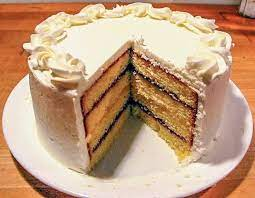 PSYCH. EMOTIONS TESTS
≠
Grading:  Previous Class Taught
Number of   Students
Tips on Reading, Studying, and Class Notes
1.  Take notes during class.  
2.  Read with your pen.  Make margin notes, don't just highlight.
3.  Empirical (research) articles
	Read Intro and Discussion carefully, skim methods and 	results.  I will cover methods and results in class.
PowerPoint Slides:  Download and study these!!!
Reading With Your Pen
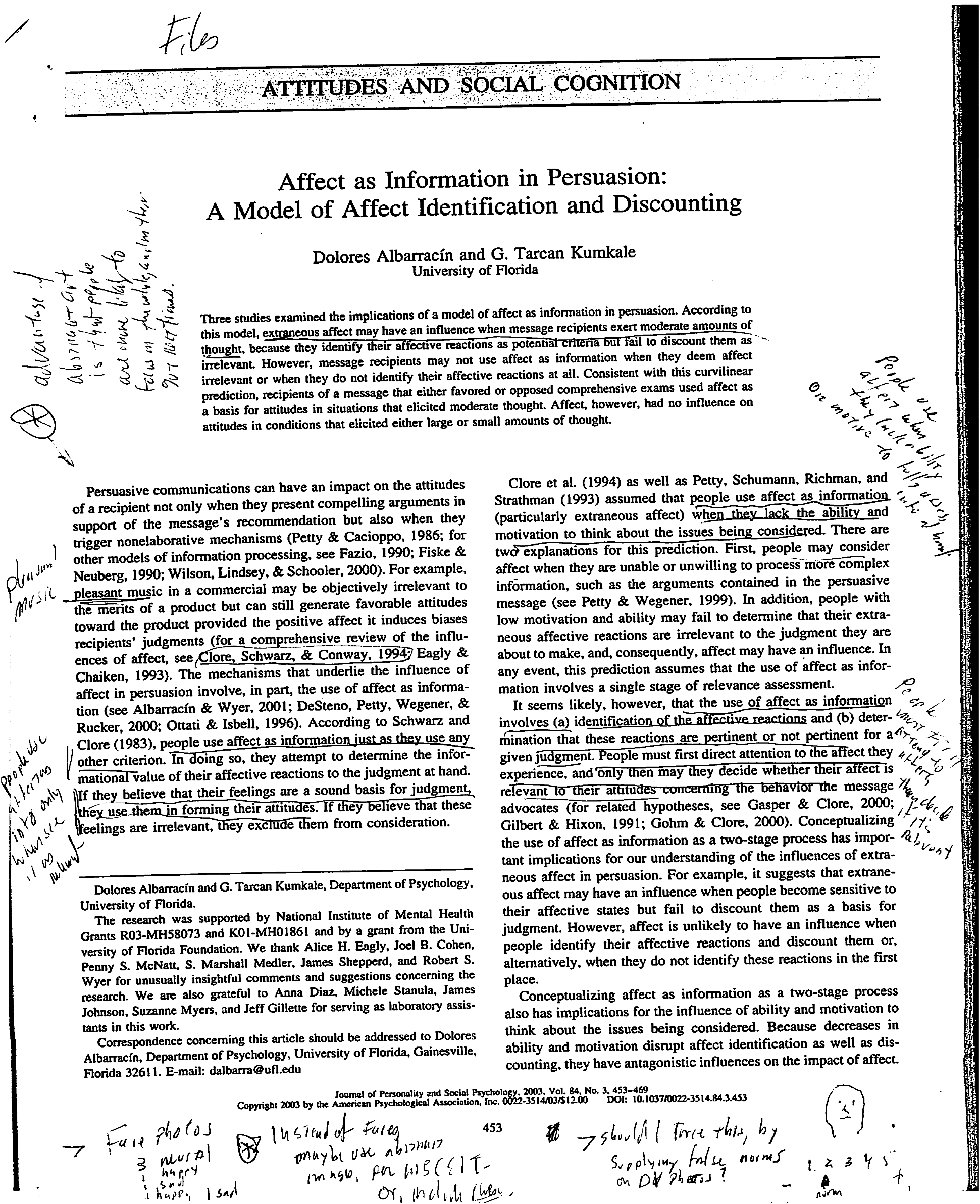 Extra Credit
You can earn up to 6 points applied to final grade.  
Thus, 84 Points = B; Plus 6 Pts Extra credit = 90 pts = A

How to earn Extra Credit:

Psychology Dept. Experiments.                                   1 point for every 30 min. of experiment participation.
       But no more than 4 points from Subject Pool.

Ten Meter Tower:  Watch short YouTube and write brief 2-page essay = 2 points.

Going Flat Face.  Go flat face with family/friends, 
       and brief 2-page = 2 points.  

You can earn NO MORE than 6 points extra credit.
Neglect of Emotions in Psychology
40 yrs. ago, experimental psychology silent on emotions
	Emotions addressed in early days, but then disappears
Psych wants to be a science, emotions too flakey
	Mesmerism
	Freud – cigars, sex, bad mothers
	Emotions make people nervous: 				           Taboo impulses:  sex, anger, desire			           Reminds people of animal natures
How do you even study emotion?
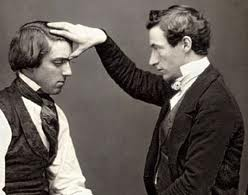 Rediscovery of Emotions
Dominance of Behaviorism (1950-1975-ish):  
	BF Skinner: Humans do no have minds

Cognitive revolution (1970-1990) – 
      R. Sheppard: Humans have minds!   
      Minds affect behavior.

Emotional revolution (1990 – and ongoing)
	R. Zajonc: Humans have emotions!                               	Emotions affect thinking and behavior.                          	“Mere Exposure” studies
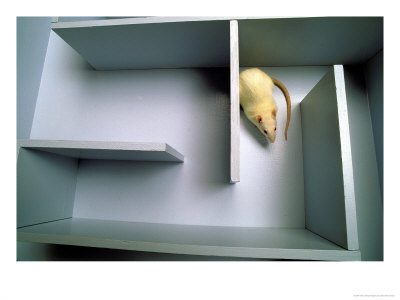 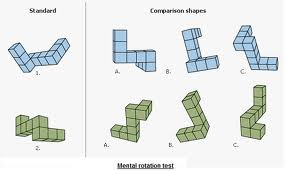 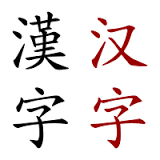 Charles Darwin and Emotions
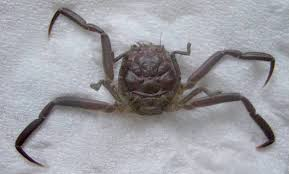 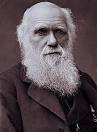 Theory of Natural Selection, AKA, Evolution
Darwin’s Approach to Emotions
Not interested in Emotions, per se. Uses Emotions to show humans evolved from more primitive critters.
Human emotions are VESTIGIAL
Human emotions reflect animal signals
	Sneering – revealing teeth – bite threat
      Eye raise – forehead pulled back 
	– flat ears on dogs
Uselessness of emotions … phone call hand gestures
Darwin a Victorian.  
Darwin ties emotions to bodily states.
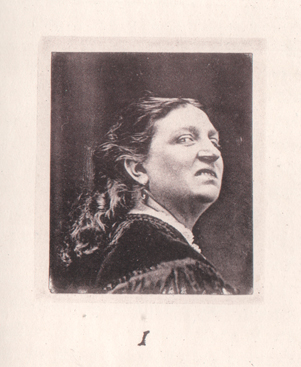 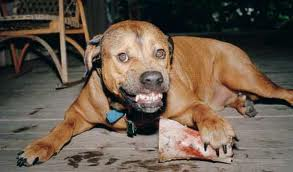 Darwin’s Taxonomy of Emotions
In What Order Do These Things Occur?
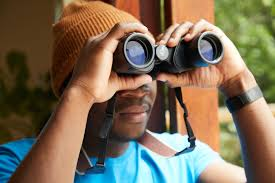 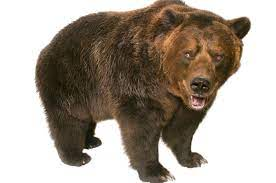 See a Bear
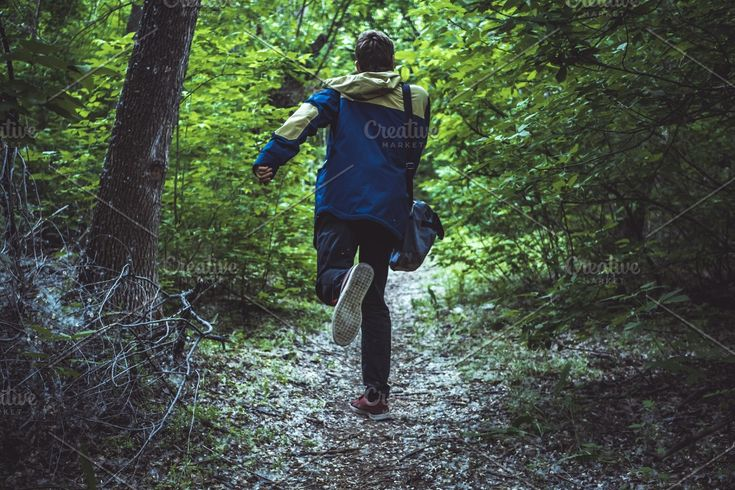 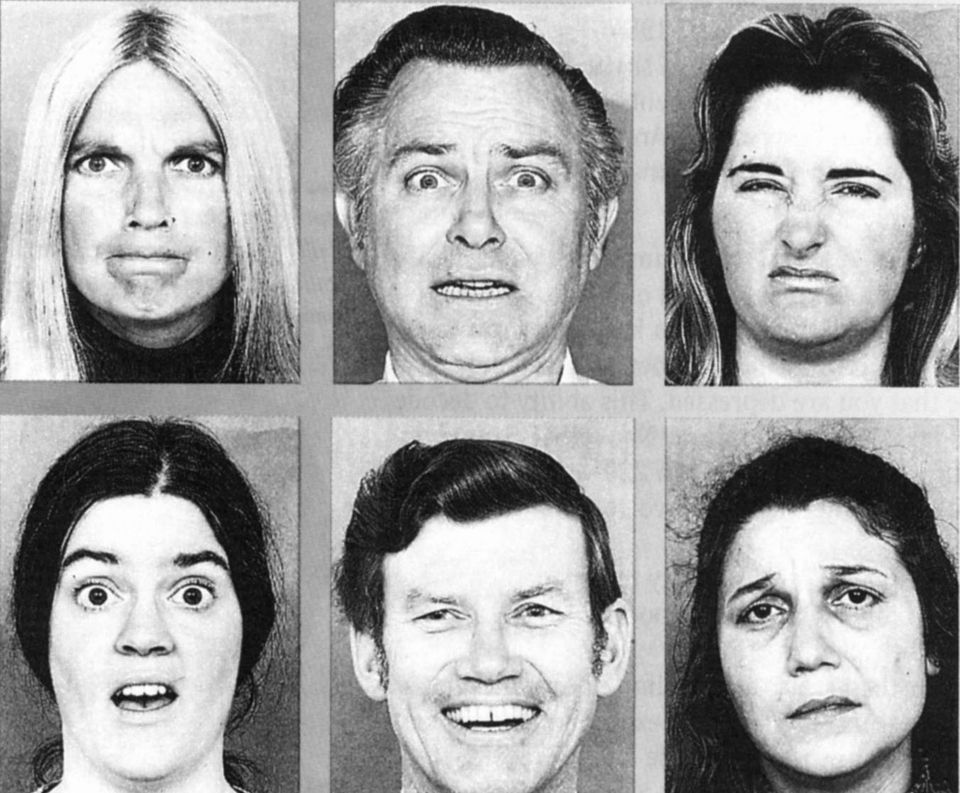 Fear
Run
James / Lange Theory of Emotion
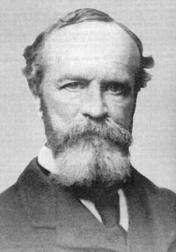 Place these events in correct order:

I see a bear, I run, I feel fear
Exciting event  bodily response  emotion	
“I see a bear, I run, I feel fear.”
Ties emotions to bodily states
Our bodies “know” meaning of events, automatically
Greater intensity of bodily arousal more intense emotion.
Emotions give color, warmth to experience
But, emotions are still passive.  Reactions, not causes.
Freud and the Case of Katherina
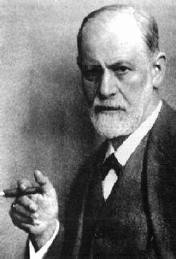 Kath.  18 year old daughter of inn keeper,                                         	suffers panic attacks
Freud:  Looks to see when/where fear started
Freud asks: Seen anything embarrassing?
Kath:  Sees father having sex with cousin.  Vomiting fits for 3 days
After telling story, Kath. Improves
   She was like someone transformed.  The sulky unhappy face    
   had grown lively, here eyes were bright and exalted.
Sigmund Freud and Emotions
1.  Emotions are tied to bodily states 
2.  Emotions reveal underlying, unconscious thoughts and 	perceptions.   
3.  Emotions tied to the self 
4.  Emotions can precede conscious awareness of important facts 
5.  Humans defend themselves against emotionally-disturbing facts.   
6.  Emotional conflicts lead to psychological and physical ailments  
7.  Putting emotions into language advances coping.